Obstetric Analgesia & Anesthesia
Prepared by :
NEAMA ESSA
RAMI AL-RFOO

KHALIL AL-TAWEEL

Supervised By : Dr. Ashwaq Tarawneh
Introduction
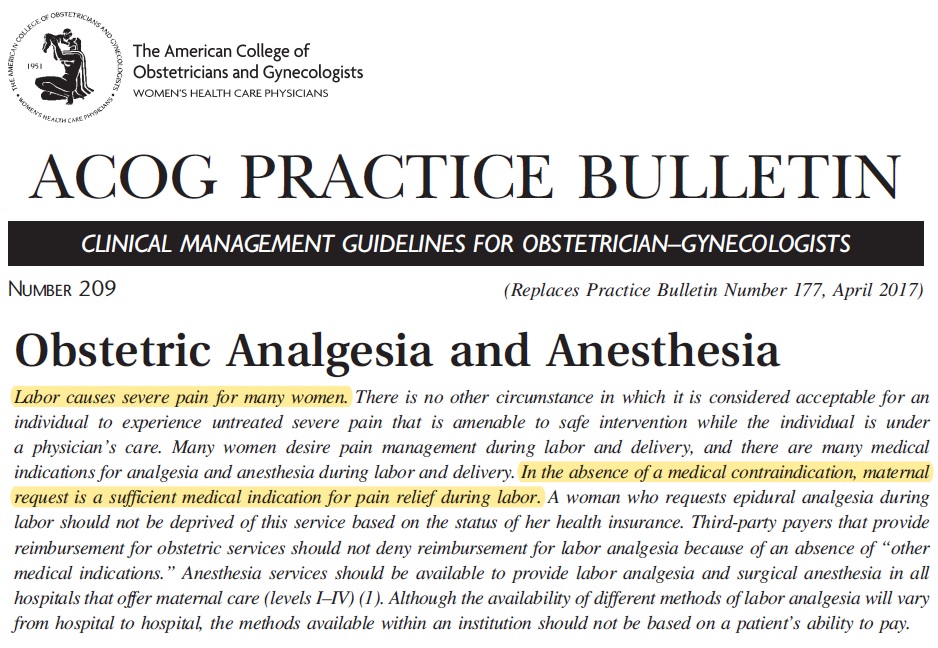 Pain is a common labour symptom and physiologic drivers of labour pain include uterine contractions, cervical dilation, and pressure from the fetus. 
Many women, especially nulliparous ones, rate the pain of labour as very severe or intolerable. The pain of labour varies among women, and each of a woman’s labours may be quite different.
[Speaker Notes: . As an example, an abnormal fetal presentation (eg, occiput posterior) is associated with more severe pain.]
Pain Pathways
First stage of labour — Pain is visceral or cramping. It originates in the uterus and cervix, and is produced by distention of uterine and cervical mechanoreceptors and by ischemia of uterine and cervical tissues and can be referred to the lumbosacral region, iliac crests, gluteal areas, and thighs.
The pain signal enters the spinal cord after traversing the T10, T11, T12, and L1 white rami communicants.
Transition (7 to 10 cm cervical dilation) is associated with greater pain sensitivity as the labouring woman begins to experience somatic pain from vaginal distention.
Second stage of labour — Pain in the second stage of labour is reported as being more severe. As the fetus descends, the distention of the vagina, pelvic floor, and perineum elicit stimuli through the pudendal nerve (S2, S3, and S4). 
Second stage pain includes a combination of visceral pain from uterine contractions and cervical stretching, and somatic pain (predominantly) from distention of vaginal and perineal tissues.
[Speaker Notes: There is anatomical support for the hypothesis that at least some low back pain during labor is actually referred pain since the nerves originating from the corpus uteri and cervix terminate in the dorsal horns of the spinal segments T10 to L1 and reflect visceral pain, which is often referred to the lower backAlthough lower abdominal pain is a nearly universal feature of labor, a significant percentage of women also will experience lower back pain. 
Uterine Blood Flow
Labor pain results in increased levels of circulating catecholamines.
Neuraxial anesthesia-induced sympathetic blockade causes vasodilation and decrease in venous return to the heart, which can result in maternal hypotension. 
Regional analgesia or anesthesia may increase uterine blood flow, especially in patients with preeclampsia, by relieving pain and stress and reducing circulating catecholamines. 
Regional analgesia or anesthesia may also decrease uterine blood causing hypotension, . If hypotension does occur (>15% below baseline or <100 mm Hg systolic blood pressure), a vasopressor will typically restore maternal blood pressure and uterine blood flow. 
 Adequate hydration 30 to 60 minutes before regional anesthesia helps to improve uterine blood flow and mitigate the risk of hypotension]
ADVERSE CONSEQUENCES OF LABOR PAIN
[Speaker Notes: Pain causes a neuroendocrine stress response, with effects on multiple maternal and fetal organ systems

1. Intermittent hyperventilation consistently accompanies labor pain (hyperventilation-hypoventilation syndrome ). The resultant hypocarbia can inhibit ventilatory drive (hypoventilation) and, in the absence of supplemental oxygen, can cause maternal and fetal hypoxemia. Respiratory alkalosis shifts the oxyhemoglobin curve to the left, increasing the affinity of oxygen for maternal hemoglobin, thereby decreasing off-loading of oxygen across the placenta to the fetus. 

2. Neurohumoral responses to stress and pain may adversely affect placental perfusion and fetal oxygenation. Elevated plasma catecholamines increase maternal peripheral vascular resistance and decrease uteroplacental perfusion.

3. Women who experience unrelieved pain during childbirth may be more likely to develop postpartum depression.]
Analgesia Methods and Classification Of Approaches
Many women have strong preferences about using pharmacologic versus nonpharmacologic pain relief to cope with pain during labour.
Role of antenatal education – women need information prenatally about the risks and benefits of both pharmacologic and nonpharmacologic methods of pain management.
Low-resource interventions are simple, readily available, inexpensive, and low-risk techniques including distraction, self-help, and comforting strategies or tools. 
Moderate-resource interventions require patient motivation, specialized training, professional assistance, specific equipment, financial resources, or a combination.
High-resource interventions require professional training and monitoring, have greater risk of adverse effects on mother, fetus, or labour, require increasingly complex equipment and training by staff and/or patient, and incur significant cost but they are are highly effective in reducing labor pain, and include neuroaxial analgesia and anesthesia and inhaled anesthesia.
The Non-pharmacologic Methods
These techniques tend to work best early in the first stage of labour, when the pain is least intense, and may decrease pharmacologic usage at that time.
Education and psychoprophylaxis (Lamaze breathing method)
Emotional support
Back massage
Transcutaneous electrical nerve stimulation (TENS)
Hydrotherapy (Water Immersion) not more than 2 hours
Acupuncture: In most studies, acupuncture has been found to decrease pain.
Hypnosis (hypnobirthing).
Movement — Labouring women have always walked, moved, and changed positions to make themselves more comfortable. Pelvic dimensions vary with differences in maternal positions; thus, these changes may help to ameliorate labour pain.
Yoga — At least one study has reported that the relaxation, breathing, and posture techniques of yoga appear to reduce maternal anxiety regarding childbirth.
Birth ball — Use of a birth ball (an exercise ball or physical therapy ball) during labour encourages relaxation of the trunk and pelvic floor and also provides some pain relief while allowing women freedom of movement and personal control of the intervention.
[Speaker Notes: Lamaze breathing — It is a breathing technique that helps a woman to be distracted from pain during contractions. As labour advances, contractions become long, intense and more rapid. The trick is to breathe slow and take shallow breaths.

Touch and Massage — The impact of touch in labor (hand-holding, patting, stroking) to convey caring, reassurance, or a message to release tension.

Water immersion (Hydrotherapy) —Relaxation in warm water during the first stage of labour often leads to a sense of well-being and allows women to cope much better with the pain. The temperature of the water should not exceed 37.5 C.Transcutaneous electrical nerve stimulation —  is the transmission of low-voltage electrical impulses from a hand-held battery-powered generator to the skin via surface electrodes.

Acupuncture — Acupuncture involves placement of needles at specific points on the body (termed acupuncture points).

Hypnosis — Hypnosis, or hypnotherapy, appears to result in altered states of consciousness that prevent normally perceived experiences, such as pain, from reaching the conscious mind.When used in the sitting position, the ball applies a nonpainful pressure to the perineum, which may block part of the nociceptive message at the level of the spinal cord and thereby reduce the sensation of pain.]
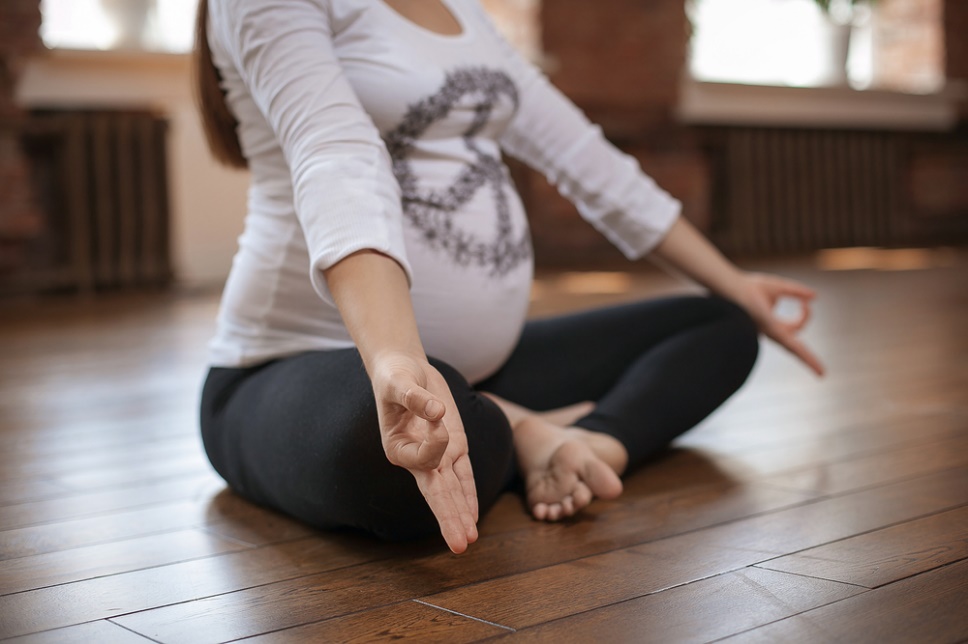 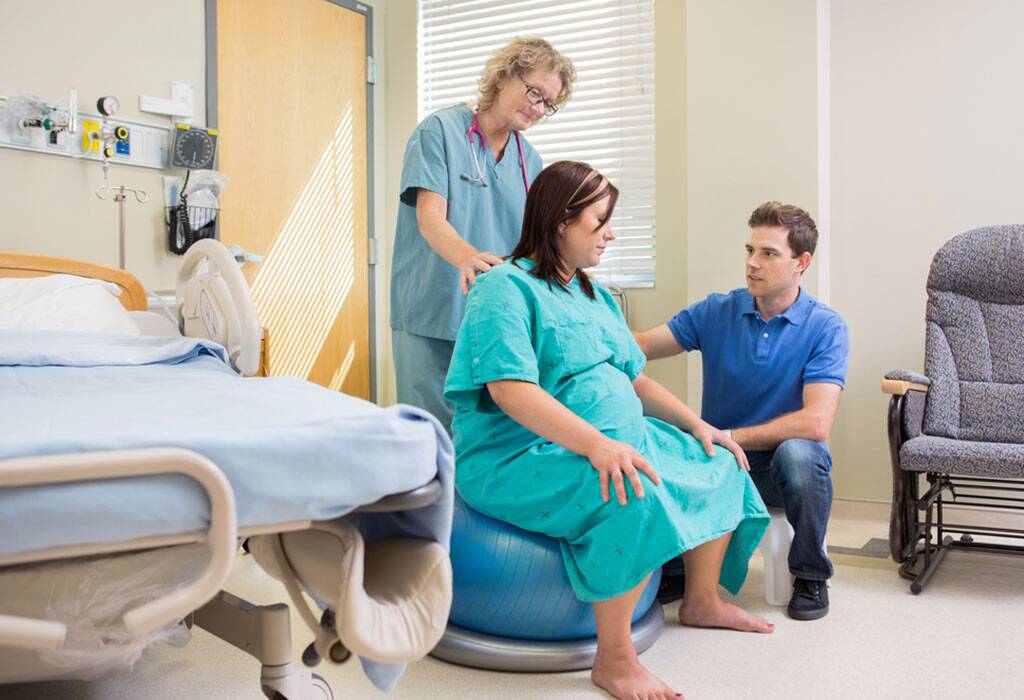 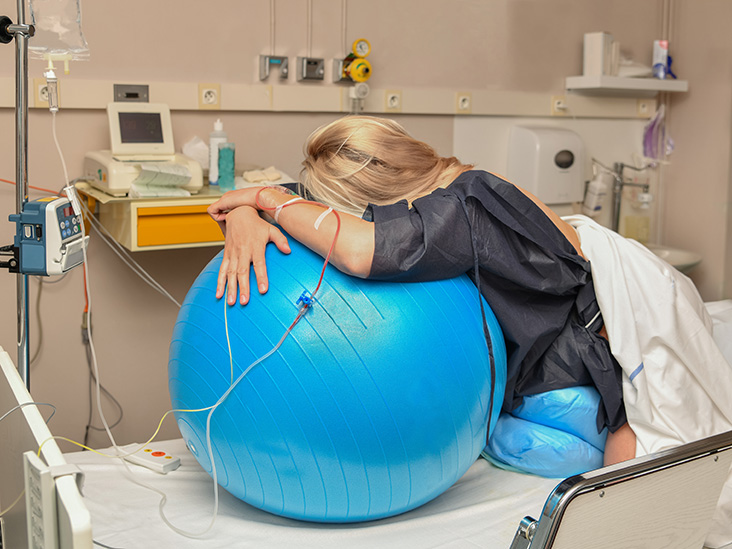 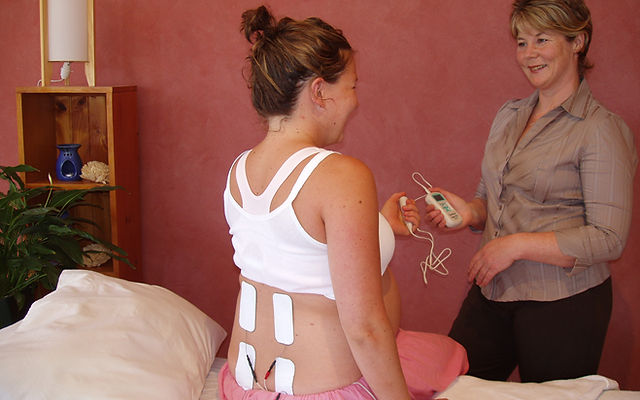 The Pharmacologic Approaches
Parenteral analgesia (opioid and non-opioid agents).

2. Regional anaesthesia (epidural, spinal, combined spinal epidural, paracervical, and pudendal nerve blocks).

3. Inhalational anaesthesia.
[Speaker Notes: Systemic analgesics may be associated with sedation and respiratory depression, and are transferred across the placenta to the fetus. However, systemic analgesics may be beneficial for patients who prefer less invasive analgesic techniques (compared with neuraxial analgesia), or in whom neuraxial techniques are not reasonable options due to coagulopathy or anatomic abnormalities (eg, spinal deformity or hardware).]
Parenteral (Systemic) Narcotics
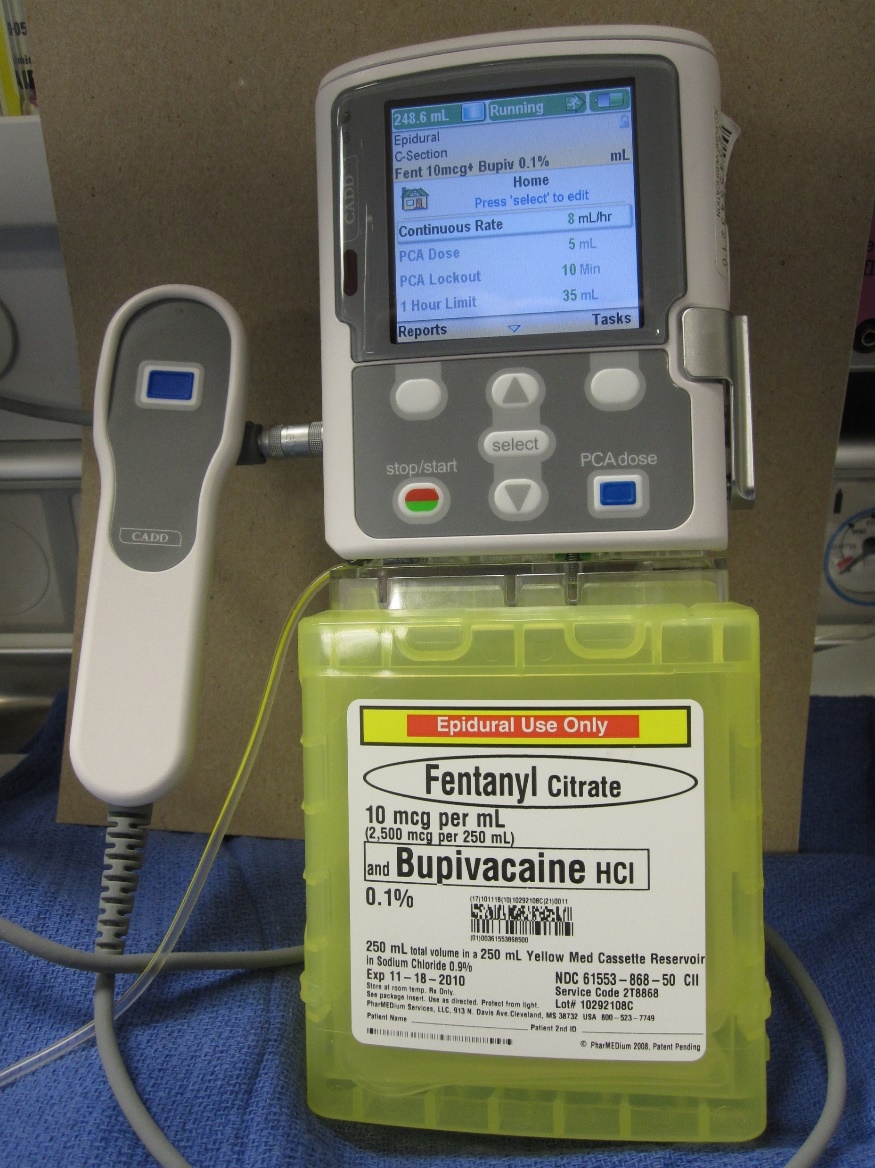 Parenteral narcotics have very limited efficacy for the relief of labor pain. They work best in the early first stage, when the pain is primarily visceral and less intense, and have a role in peripartum analgesia. 
They are inexpensive, and their use requires no specialized expertise, But they have adverse effects such as nausea, vomiting and drowsiness.
Fentanyl, morphine, nalbuphine, butorphanol, and remifentanil are used commonly. 
Use of a patient controlled analgesia (PCA) pump allows the patient to self-administer a programmed dose of IV medication with lockout intervals between doses.
[Speaker Notes: Use of a PCA pump allows the patient to self-administer a programmed dose of IV medication with lockout intervals between doses. 
A bolus of 10-50mcg with lockout interval for 2-6 minutes avoid additional dose before peak effect which occurs within 2.5 minutes and unwanted adverse effects.
have little effect on maternal pain scores, provide unreliable analgesia during labour, 

Nalbuphine and butorphanol are mixed agonist–antagonists and, therefore, are associated with less respiratory depression for an equi analgesic dose.
Importantly, mixed agonist–antagonist (ie, pentazocine, nalbuphine, and butorphanol) or partial agonist (buprenorphine) analgesics should be avoided in patients who have received or currently are receiving a full opioid agonist analgesic treatment course, including hydrocodone bitartrate. 
In such patients, the use of mixed agonist–antagonist and partial agonist analgesics may diminish the analgesic effect, trigger withdrawal symptoms, or both.]
Remifentanil is an ultrashort-acting opioid and is administered as a patient-controlled intravenous infusion (Patient controlled analgesia (PCA))
Remifentanil produces no active metabolites. Its pharmacokinetics allow for easy titration during labour and for less risk of respiratory depression in the newborn. 

Remifentanil is administered intravenously by patient-controlled analgesia, seems to provide better pain relief during labour than other opioids (although less so than epidural analgesia), and has become increasingly popular as an option during labour.
The use of Meperidine (Pethidine) generally is not recommended for peripartum analgesia because its active metabolite, normeperidine, has a prolonged half-life in adults and a half-life of up to 72 hours in the neonate; the normeperidine effect cannot be antagonized by naloxone.
[Speaker Notes: Naloxone is a pure opioid antagonist that competes and displaces opioids at opioid receptor sites. One of the most serious side effects was the occurrence of seizures both from the primary drug effect and from the drug’s metabolite, normeperidine.]
[Speaker Notes: Drug elimination takes longer in newborns than in adults, so effects may be prolonged, particularly if administered near the time of delivery.Opioids have three potentially emetogenic mechanisms: a direct effect on the chemoreceptor trigger zone, enhanced vestibular sensitivity, and delayed gastric emptying.

All opioids cross the placenta]
Non-opioid Agents
A Cochrane review analiezed a variety of agents, including antihistamines, antispasmodics, sedatives, and (NSAIDs) for pain relief during labour. 
NSAIDs and antihistamines were even less satisfactory for pain relief during labour than opioids, NSAIDs are avoided during labour because of their potential for precipitating premature closure of the ductus arteriosus. 
We do not offer acetaminophen for labour analgesia because of its limited efficacy.
Various agents have been used to minimize opioid side effects or provide sedation, relief from anxiety, or analgesia during labour. Non-opioid agents ( promethazine, phenothiazine, hydroxyzine, antihistamine) are often administered in combination with an opioid to potentiate analgesia and decrease nausea and vomiting.
Benzodiazepines ( midazolam and diazepam) are anxiolytics that may be used for sedation during vaginal delivery. Midazolam is preferred because it is non-irritating to veins, and has a short duration of action.
Ketamine  produces a dissociative state and analgesia. It is a potent amnestic, and has a rapid onset of action (less than one minute after intravenous administration). 
Ketamine will induce general anasthesia at doses of 1 mg/kg IV, but lower doses may be used to provide analgesia for vaginal delivery or minor operative procedures, such as manual uterine exploration.
[Speaker Notes: Ketamine’s propensity to produce psychotomimetic effects may be prevented with coadministration of benzodiazepines. Twilight sleep is an amnestic state characterized by insensitivity to pain without loss of consciousness, induced by an injection of morphine and scopolamine.
Scopolamine is a muscarinic anticholinergic drug that induces a dissociative state. Scopolamine was used in combination with an opioid for “twilight sleep,”]
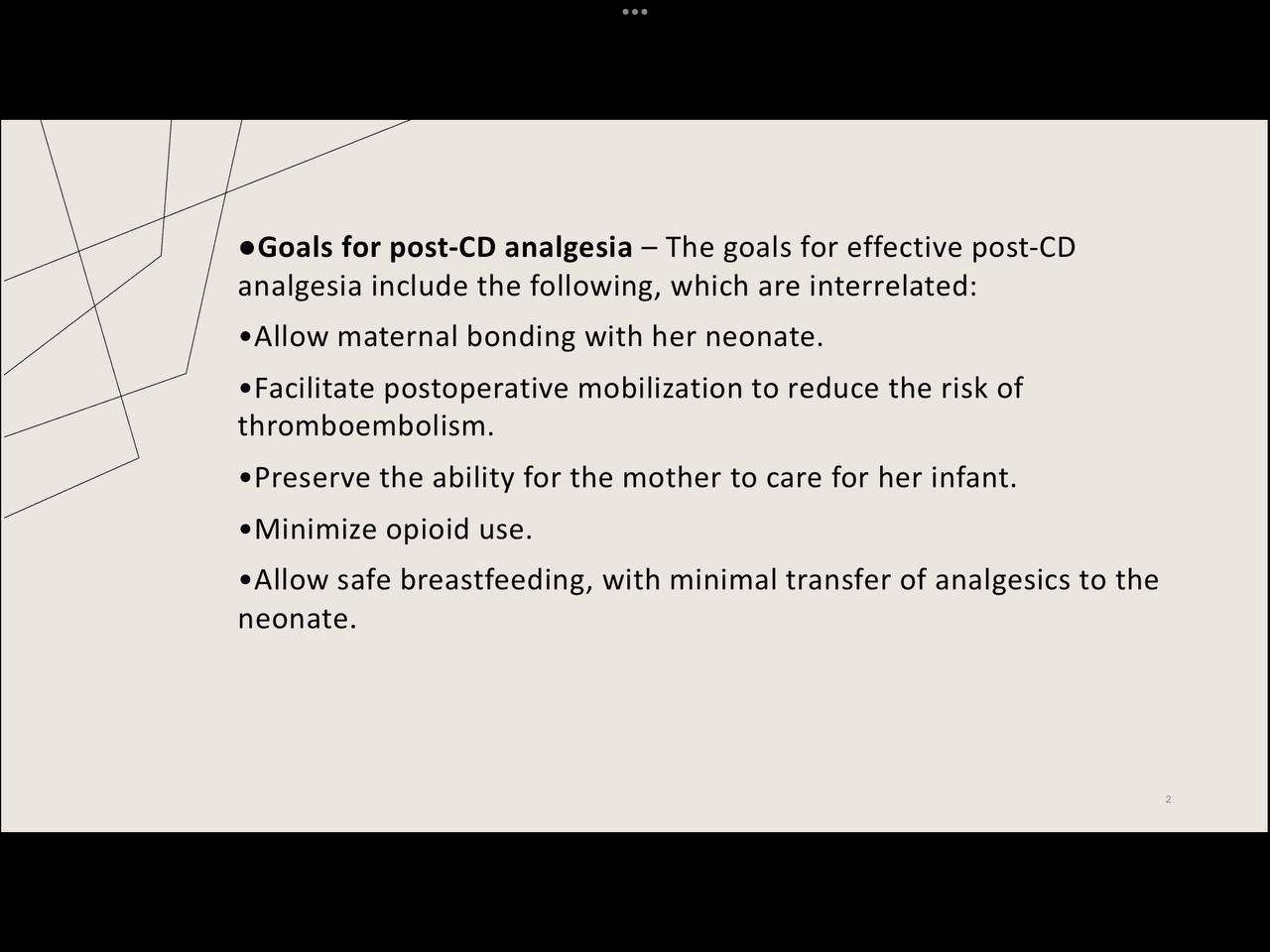 Post-Cesarean Delivery Pain Control
Acetaminophen — is a key component of multimodal, opioid-sparing post-caesarean delivery analgesia, due to its favorable side effect profile and apparent effectiveness when administered along with (NSAIDs) and neuraxial opioids. For maximal efficacy, acetaminophen should be administered on a regularly scheduled basis around the clock.

1 g IV during surgical closure.
Starting six hours after the intraoperative dose, 650 mg orally (or IV for patients who are not able to take oral medication) every six hours for 48 to 72 hours postoperatively.
Dosing Regimen
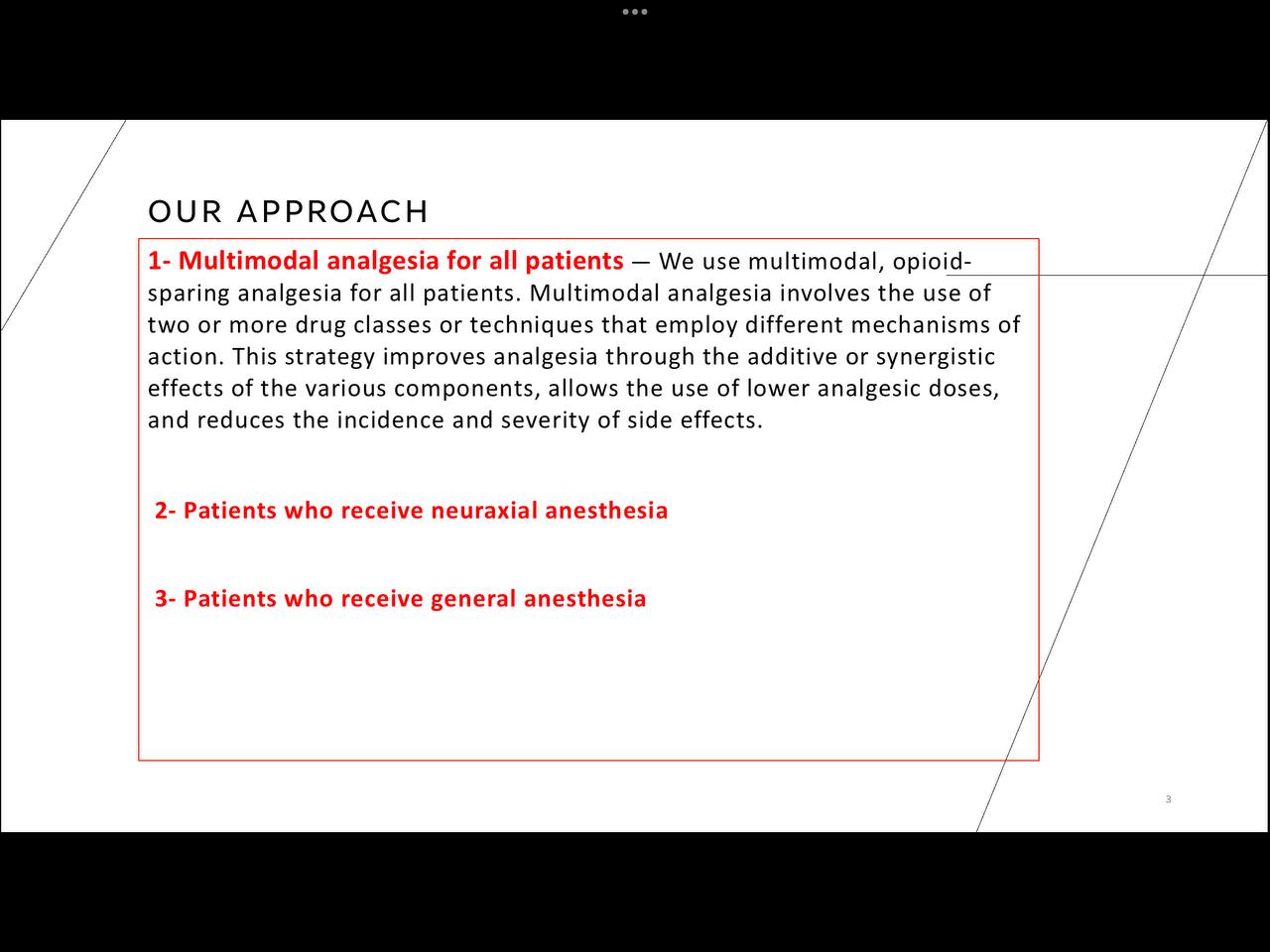 Nonsteroidal anti-inflammatory drugs — We routinely administer NSAIDs for 48 hours after caesarean delivery, including in patients with preeclampsia and/or hypertension, and avoid NSAIDs for patients with thrombocytopenia.
When administered as part of multimodal postoperative pain control strategy, NSAIDs have been shown to reduce pain and opioid consumption.
Adverse effects: Hypertension, effects on platelet function, effects on the neonate
[Speaker Notes: The transfer of NSAIDs to breast milk is low and administration of NSAIDs to women who breastfeed is generally safe, particularly in the first 24 to 72 hours postpartum when low volumes of breast milk are produced. However, NSAIDs (including COX-2 inhibitors) should be considered carefully for breastfeeding mothers of infants with ductal-dependent cardiac lesions (transposition of great vessels and hypoplastic left heart syndrome)]
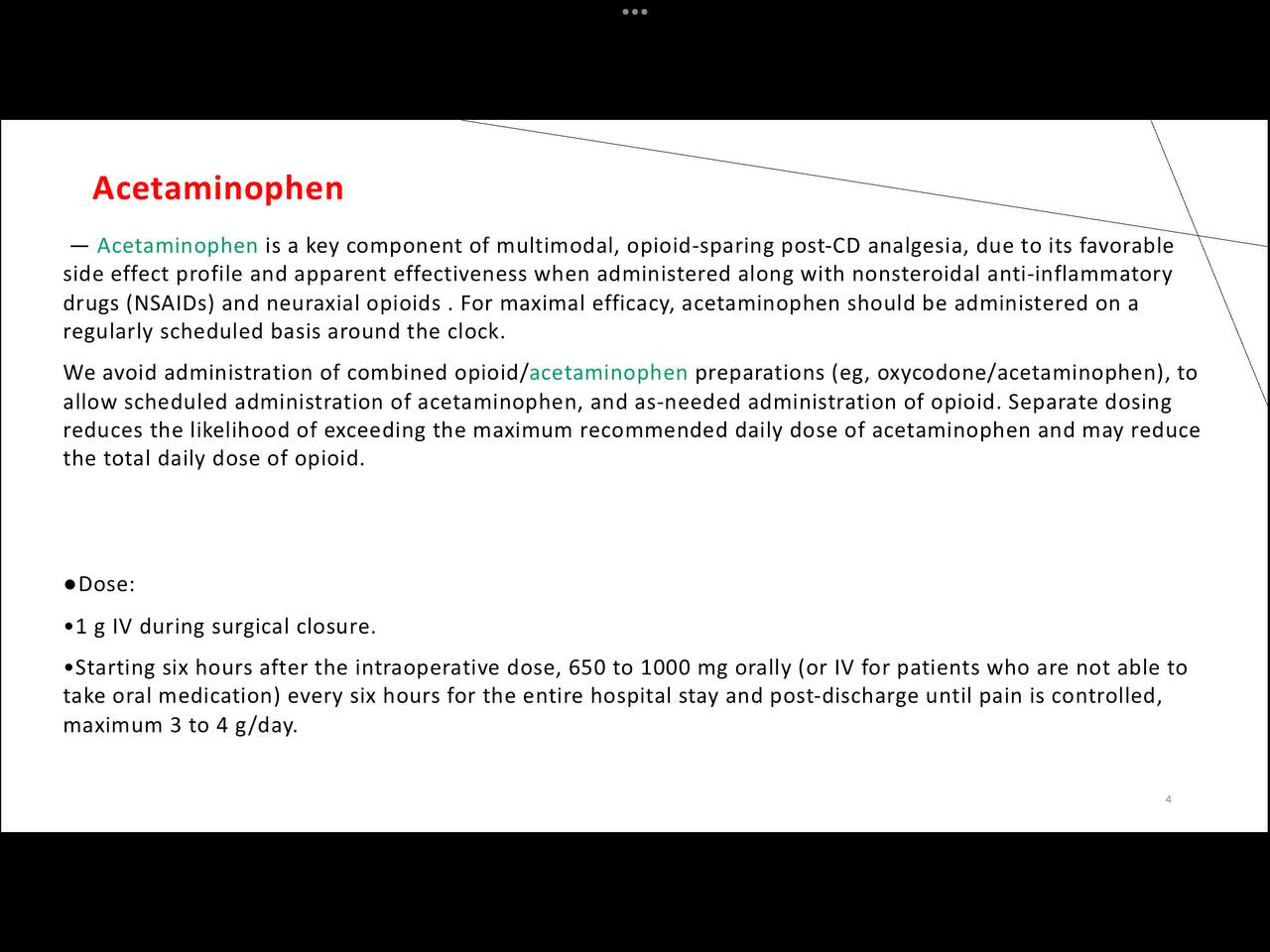 Systemic opioids — The need for opioids after caesarean delivery varies widely among patients, with some patients requiring opioids even within the first 24 hours after surgery, when neuraxial opioids should still be in effect.
 It is suggested to use oral opioids rather than intravenous (IV) opioids in patients who tolerate oral intake.
 Orally — A consensus statement from the Society for Obstetric Anesthesia and Perinatology that oral oxycodone or hydrocodone are the preferred rescue opioids for breakthrough pain after caesarean delivery in breastfeeding women.

Intravenously for  PCA use, morphine and hydromorphone provide effective analgesia with high levels of patient satisfaction. 
Hydromorphone does not have active metabolites and may be preferable in breastfeeding women.
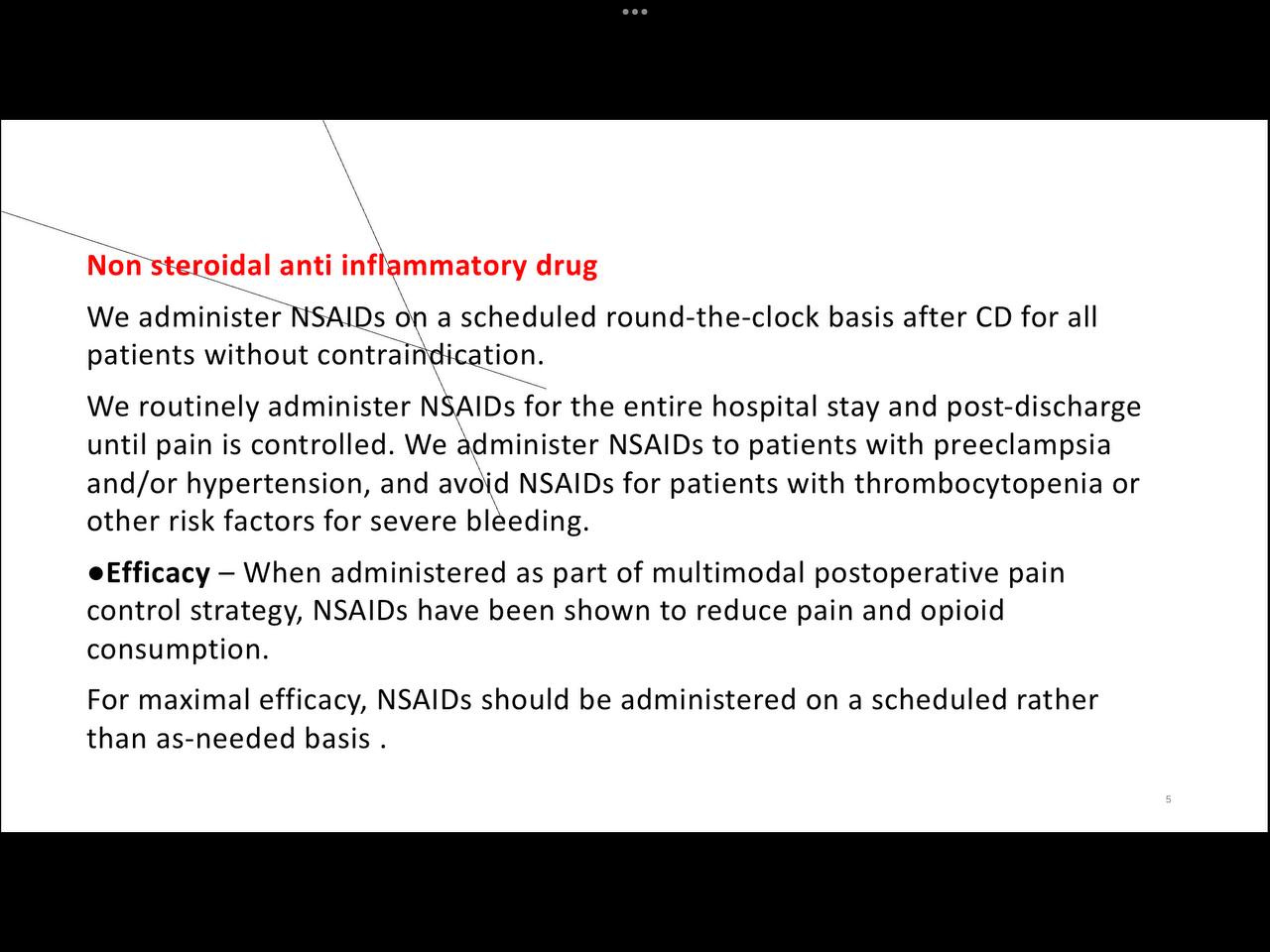 Neuraxial anesthesia (regional anesthesia)
There are two main types of neuraxial anesthesia : epidural anesthesia and spinal anesthesia, epidural anesthesia is the  most common method used:epidural anesthesia: in this method the anesthetic and/or analgesic agents are injected into the epidural space ,Epidural administration involves an initial bolus of local anesthetic bupivacaine, ropivacaine, or lidocaine as well as narcotics such as fentanyl or sufentanil followed by an infusion of a dilute solution of the same agents until delivery.
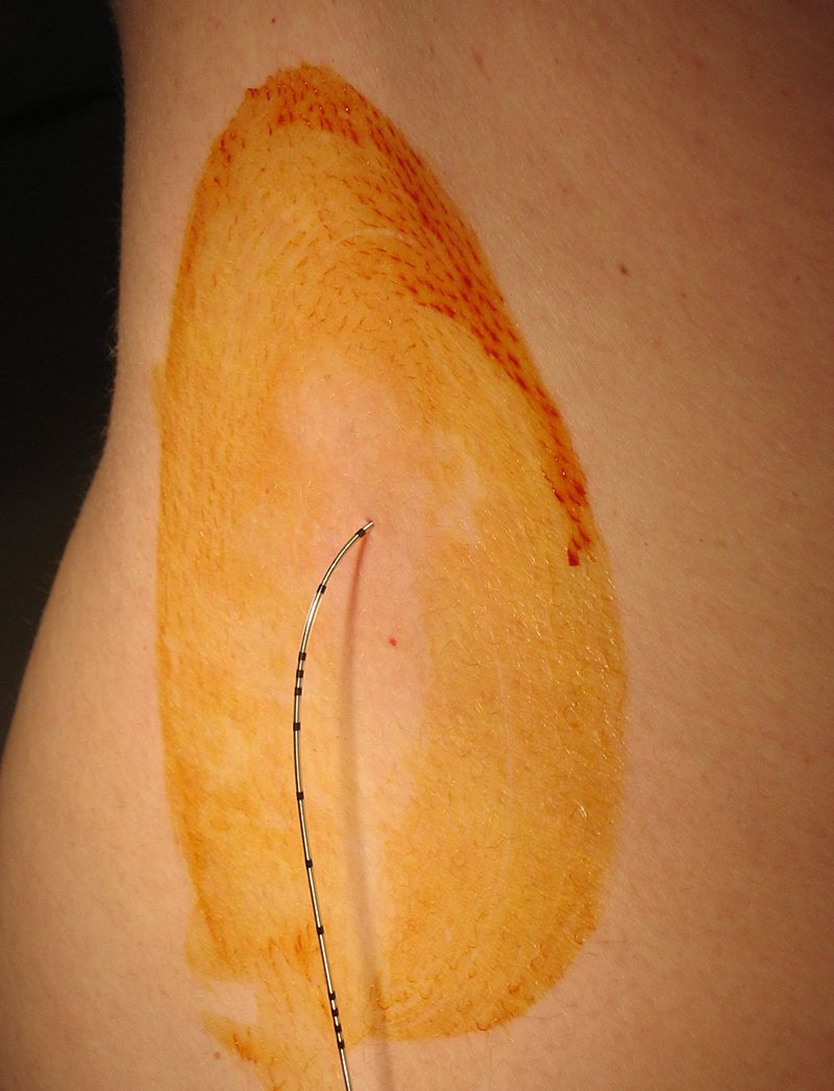 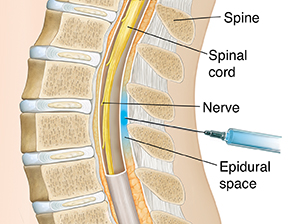 [Speaker Notes: the placement of a catheter into the epidural space, which may remain in place for the duration of the treatment.]
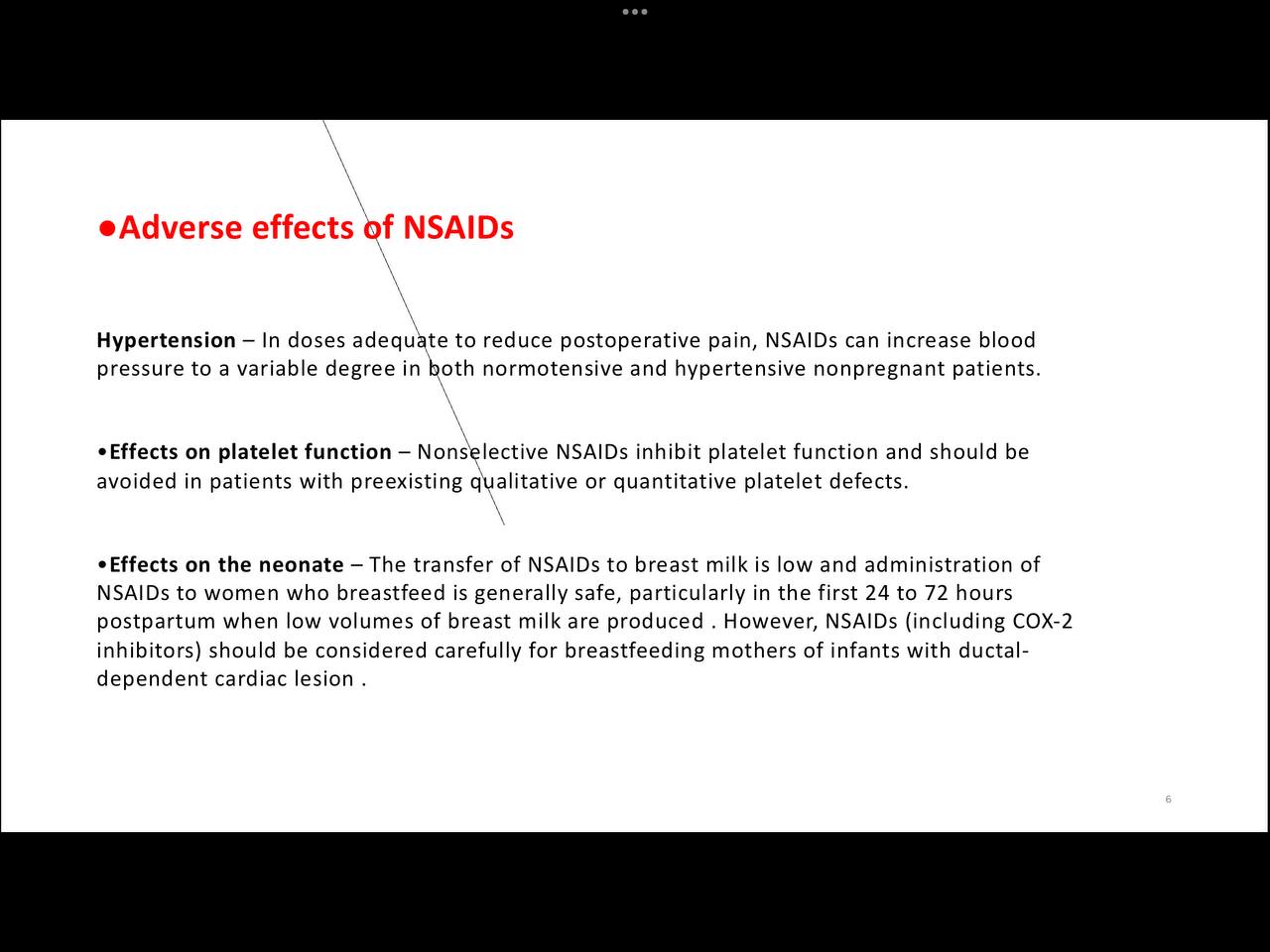 Neuraxial anesthesia (regional anesthesia)
Epidural anesthesia:   notice that  Epidural administration involves the placement of a catheter into the epidural space, which may remain in place for the duration of labour also notice that we gave a combination of anesthetic agent +analgesic agent because Combining the opioid with the local anaesthetic reduces the amount of local anaesthetic required and this reduces the motor blockade and peripheral autonomic effect (hypotension) of the epidural anesthesia
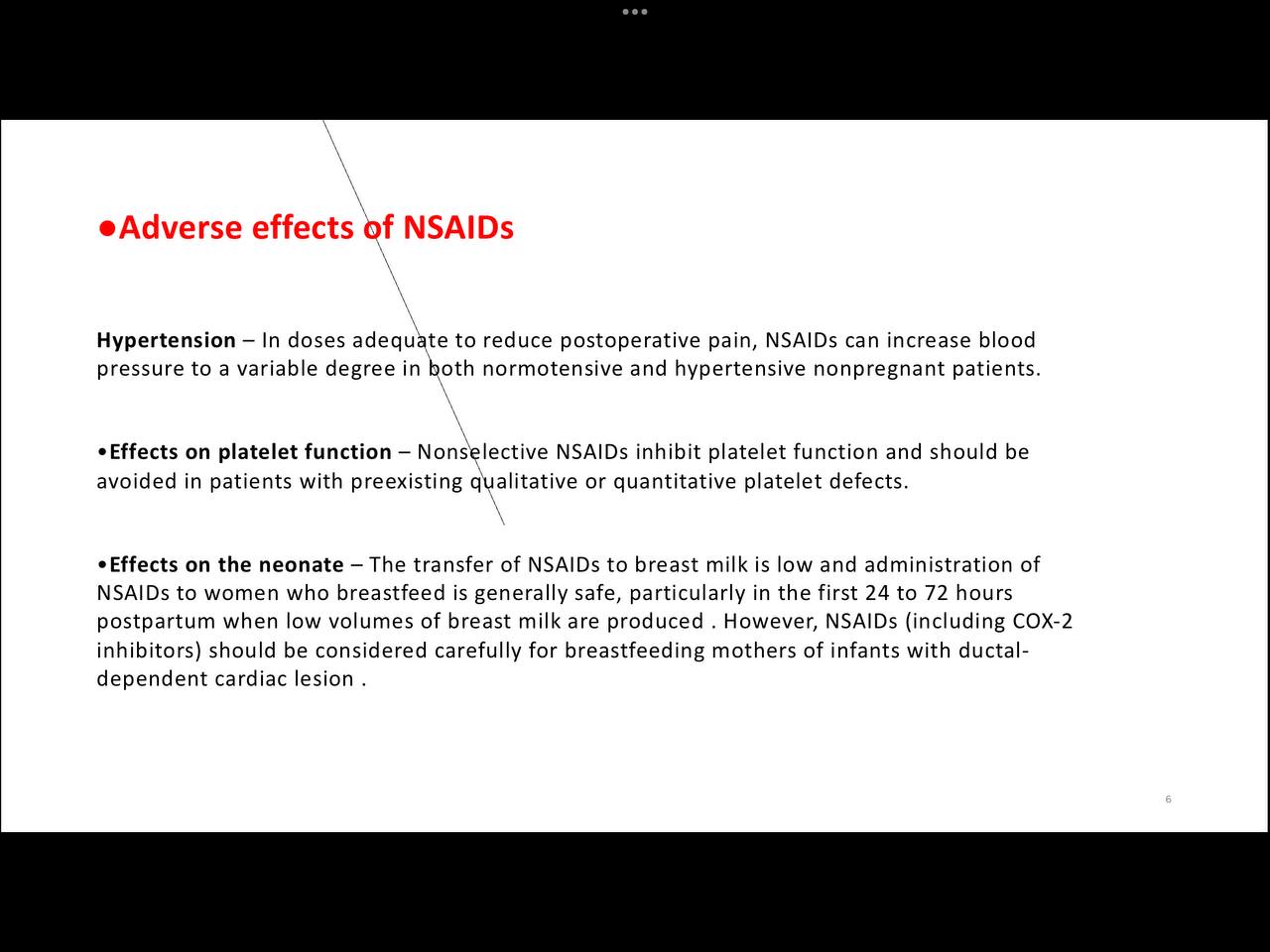 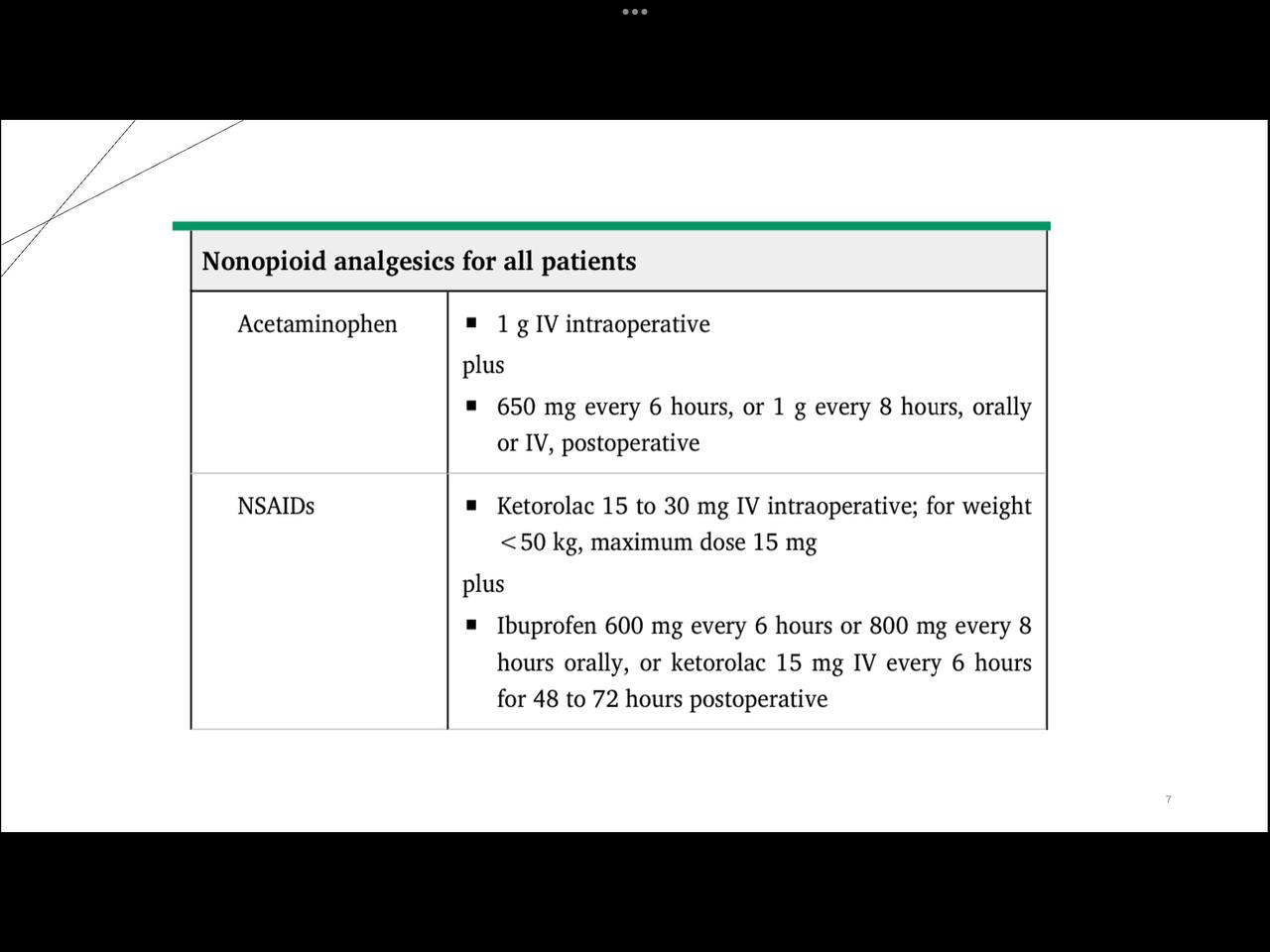 Neuraxial anesthesia (regional anesthesia)
Epidural anesthesia:   notice that  Epidural administration involves the placement of a catheter into the epidural space, which may remain in place for the duration of labour also notice that we gave a combination of anesthetic agent +analgesic agent because Combining the opioid with the local anaesthetic reduces the amount of local anaesthetic required and this reduces the motor blockade and peripheral autonomic effect (hypotension) of the epidural anesthesia
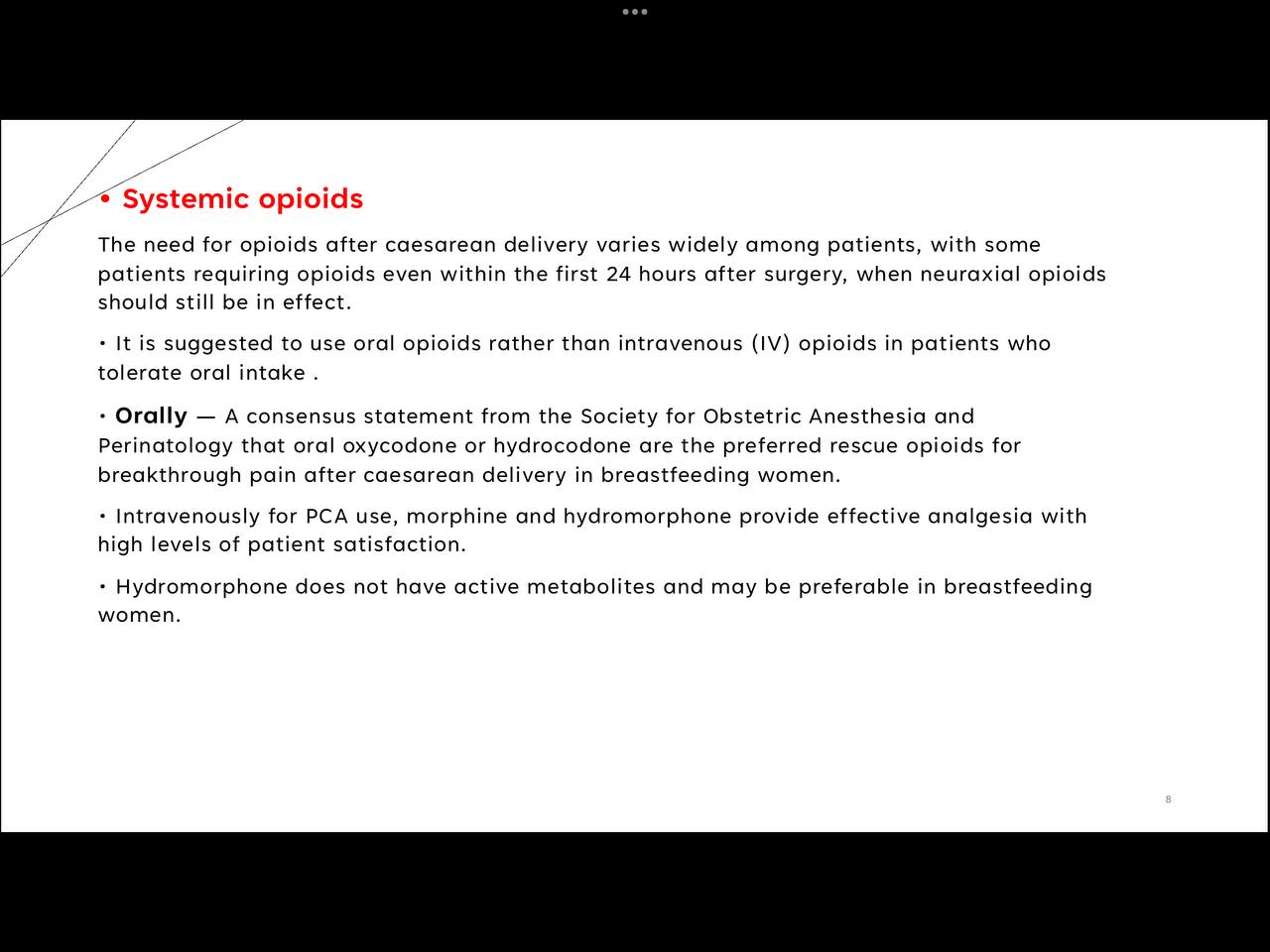 Neuraxial anesthesia (regional anesthesia)
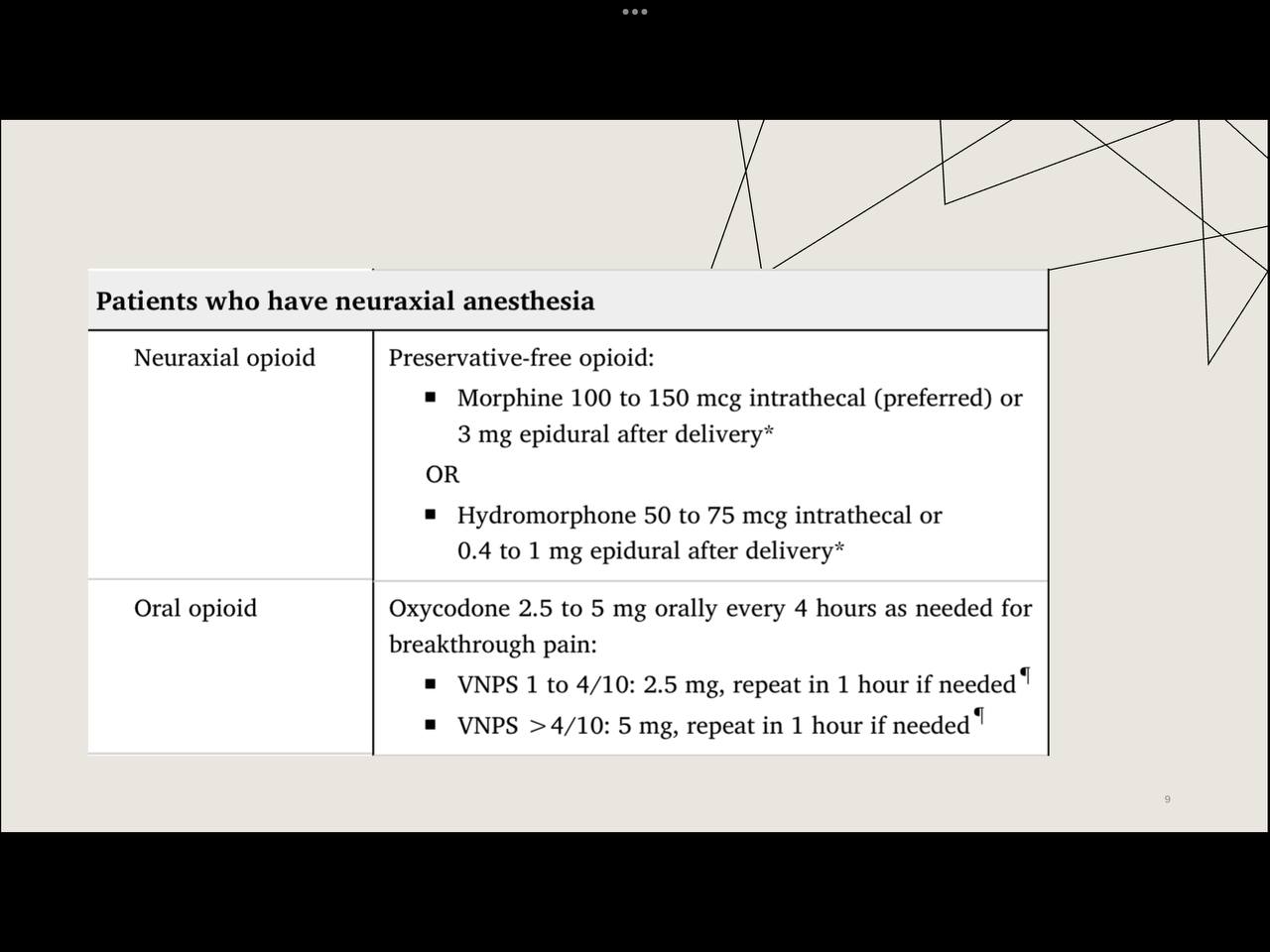 Neuraxial anesthesia (regional anesthesia)
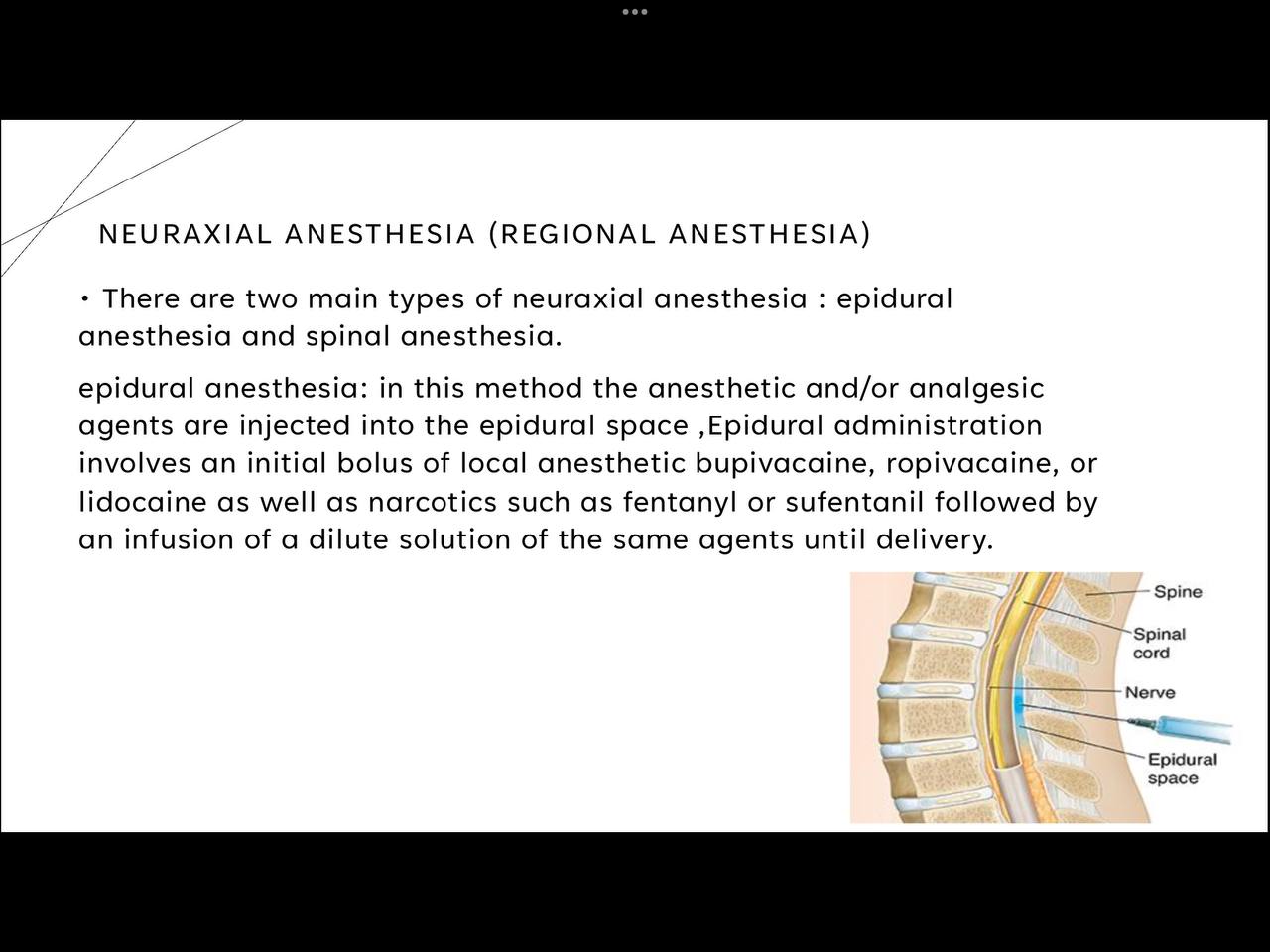 Neuraxial anesthesia (regional anesthesia)
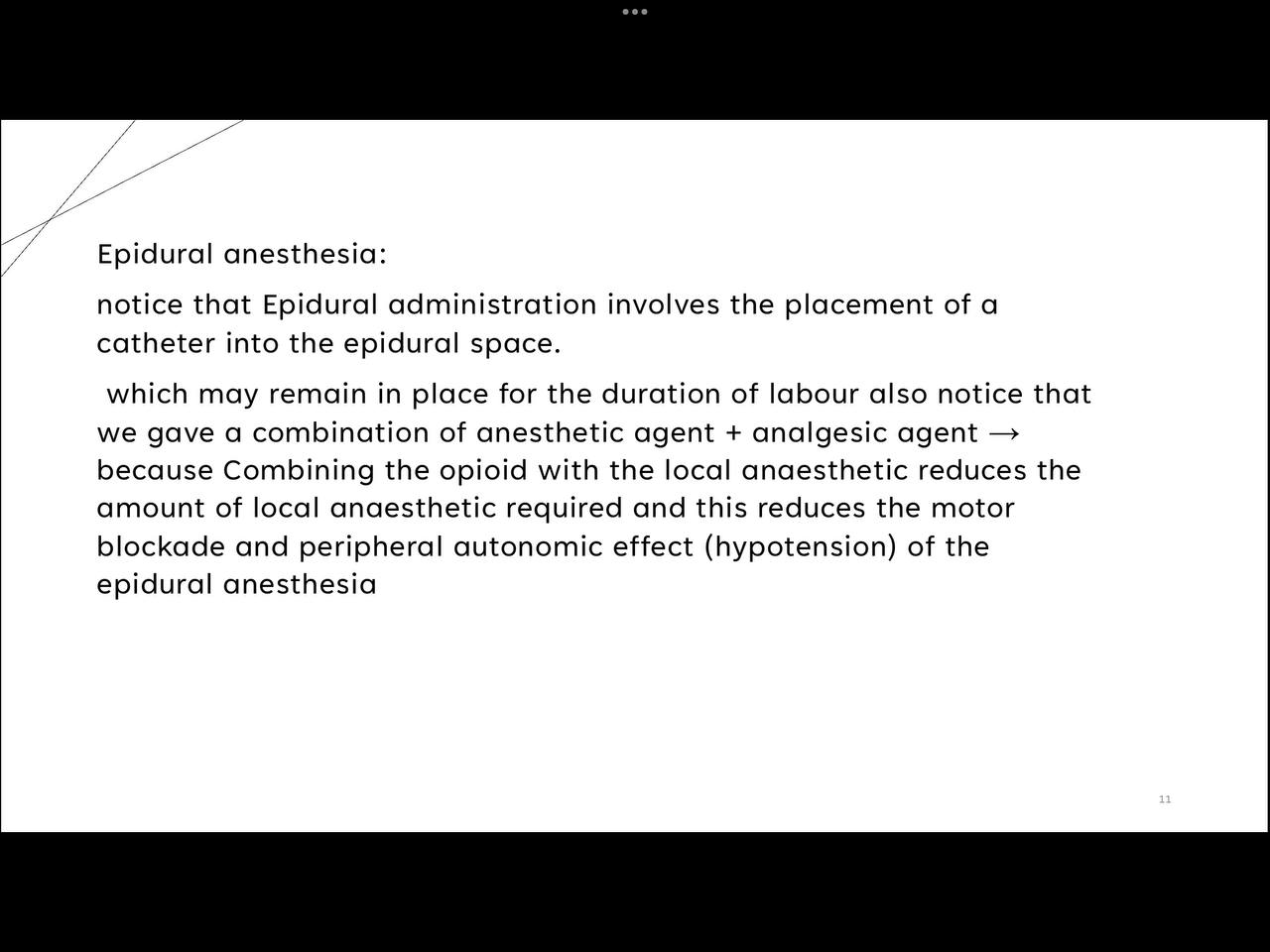 Neuraxial anesthesia (regional anesthesia)
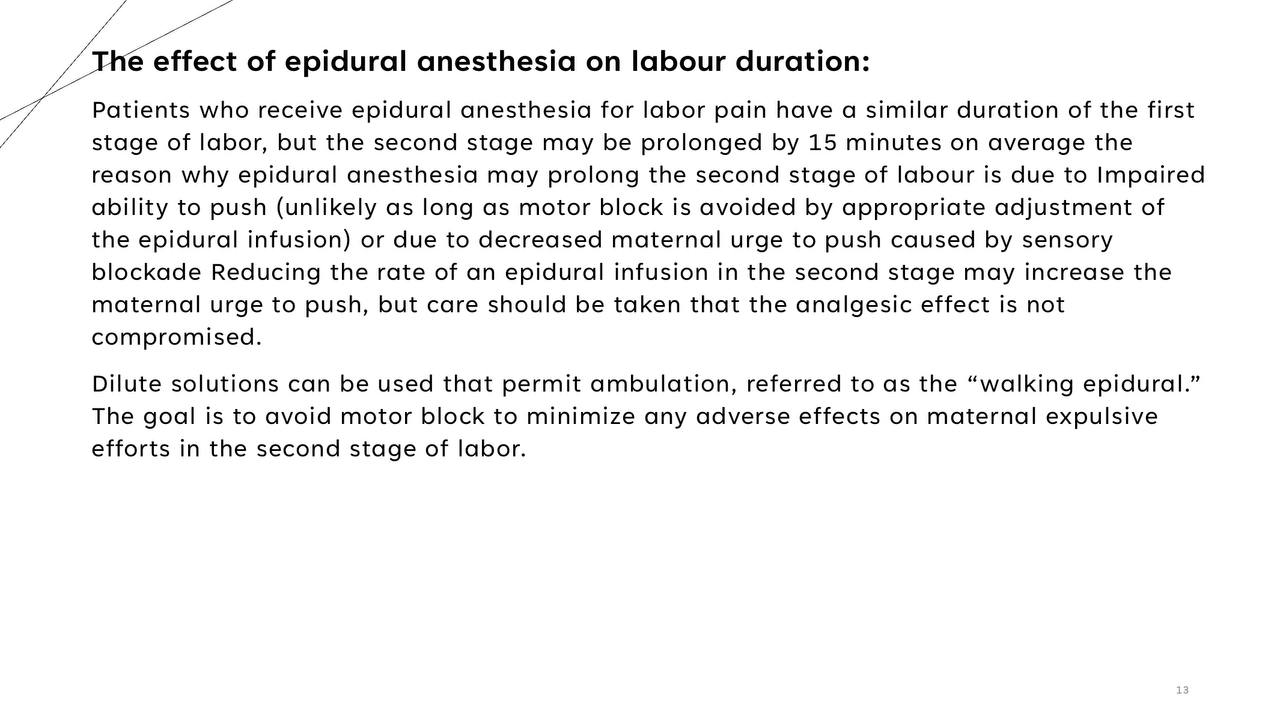 Neuraxial anesthesia (regional anesthesia)
Spinal anaesthesia: 
in this method the anesthetic agents are injected into the subarachnoid space as the needle is passed through the epidural space, through the dura and into the subarachnoid space, which contains the CSF. A small volume of local anaesthetic is injected, after which the spinal needle is withdrawn. This may be used as anesthesia for caesarean sections
1. notice that in this method there is no catheter (no infusion) and the anesthesia is given in a single shot onlyso it is only used in cesarean delivery and it is not used to relief the pain during normal vaginal delivery “long period of time”
2. spinal anesthesia is considered more effective and stronger, that patient will lose ambulation( muscular bloackade) and have an autonomic effect (hypotension) 3. spinal anesthesia is faster (within 5 minutes) so it is suitable for cs delivery
Neuraxial anesthesia (regional anesthesia)
Comparison between spinal anesthesia and epidural anesthesia:spinal anesthesia:

faster onset within 5 minutesLower dose(1.5-3.5ml)defined (limited) durationhigher chance of post-dural puncture headache denser block (more effective and stronger) ,minimal chance for patchy blocksingle shot only no catheter no redosinglower drug exposure for mother and fetus(because of low dose)
Neuraxial anesthesia (regional anesthesia)
complications:
- Hypotension  most common compication occure due to sympatetic blockage ,  prophylatic proading  the patient fluid    
- post-dural puncture headache:it occurs due to piercing the dura matter(during spinal anesthesia or incidentally during epidural anesthesia) Cerebrospinal fluid leaks through the hole in the dura, resulting in low intracranial pressure. The hallmark is a severe positional headache: little or no headache if supine, but sudden onset of severe headache when sitting upright or standing. The dural hole will heal in about 1 week, or it can be sealed with an epidural blood patch
- Accidental total spinal anaesthesia (injection of epidural doses of local anaesthetic into the subarachnoid space) causes severe hypotension, respiratory failure,unconsciousness and death if not recognized and treated immediately-Abscess/meningitis (uncommon complication)-Epidural hematoma (indicate coagulopathy like thrombocytopenia)-Fever (0.5° C increase)
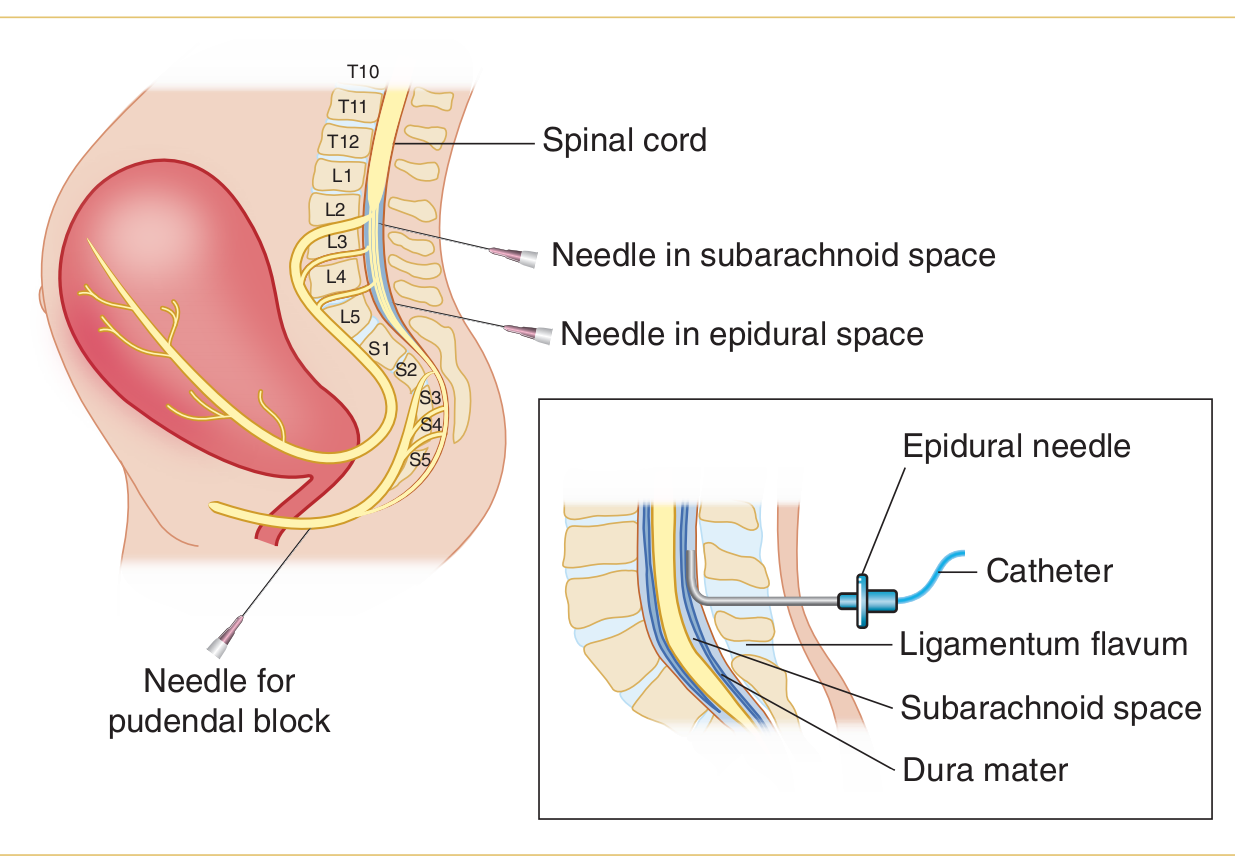 when to stop anticoagulant before epidural & spinal anesthesia ?
it is recommended that for low-dose UFH thromboprophylaxis , heparin should be held for 4–6 h before elective neuraxial placement .  For intermediate-dose heparin, it is recommended to hold the dose for 12 h before elective neuraxial anaesthetic.
 For high-dose UFH , the recommendation is to hold the dose 24 h before placement of neuraxial anaesthetic AND assess coagulation status.
 it is also recommended to wait at least an hour after the neuraxial procedure or epidural catheter removal to start either s.c. or i.v. UFH. 

Although warfarin is less frequently encountered in labouring patients,  warfarin should be stopped for 5 days before a neuraxial procedure, with a normal international normalised ratio (INR) level seen before proceeding. In general, pregnant women with mechanical heart valves on warfarin should switch from warfarin to twice daily LMWH by 36 weeks of pregnancy (or 2 weeks before planned birth, whichever is earlier)

Oral direct thrombin inhibitors and anti-Xa inhibitors are also less frequently encountered in pregnant patients. However,  dabigatran,rivaroxaban & apixaban should be held at least 72 h before neuraxial placement in patients with normal renal function. The American Society of Regional Anesthesia recommends allowing 6 h to elapse after epidural catheter removal before restarting dabigatran or rivaroxaban.
Pudendal Nerve Block
Pudendal block is typically used to alleviate pain from minor surgical procedures involving the perineum and events related to delivery, such as :
Introital distension during the second stage of labor leading to perineal pain.
Operative vaginal delivery (provides analgesia for low forceps delivery).
Repair of perineal lacerations (e.g. episiotomy and episiotomy repair).

Of note, pudendal nerve block does not decrease the pain associated with uterine contractions and cervical dilatation in the first stage of labor.
It is still sometimes used when there are contraindications to neuraxial anesthesia and an anesthetic is needed for a low vaginal and/or posterior perineal procedure.

Additionally, at least one study has reported successful use of pudendal nerve block for the placement of McDonald cerclage.
Infiltration of a local anesthetic around the trunk of the pudendal nerve at the level of the ischial spine results in analgesia of these areas (lower vagina, posterior perineum and vulva).
Of note, pudendal nerve block does not abolish sensation to the anterior part of the perineum because this region is supplied by branches of the ilioinguinal and genitofemoral nerves
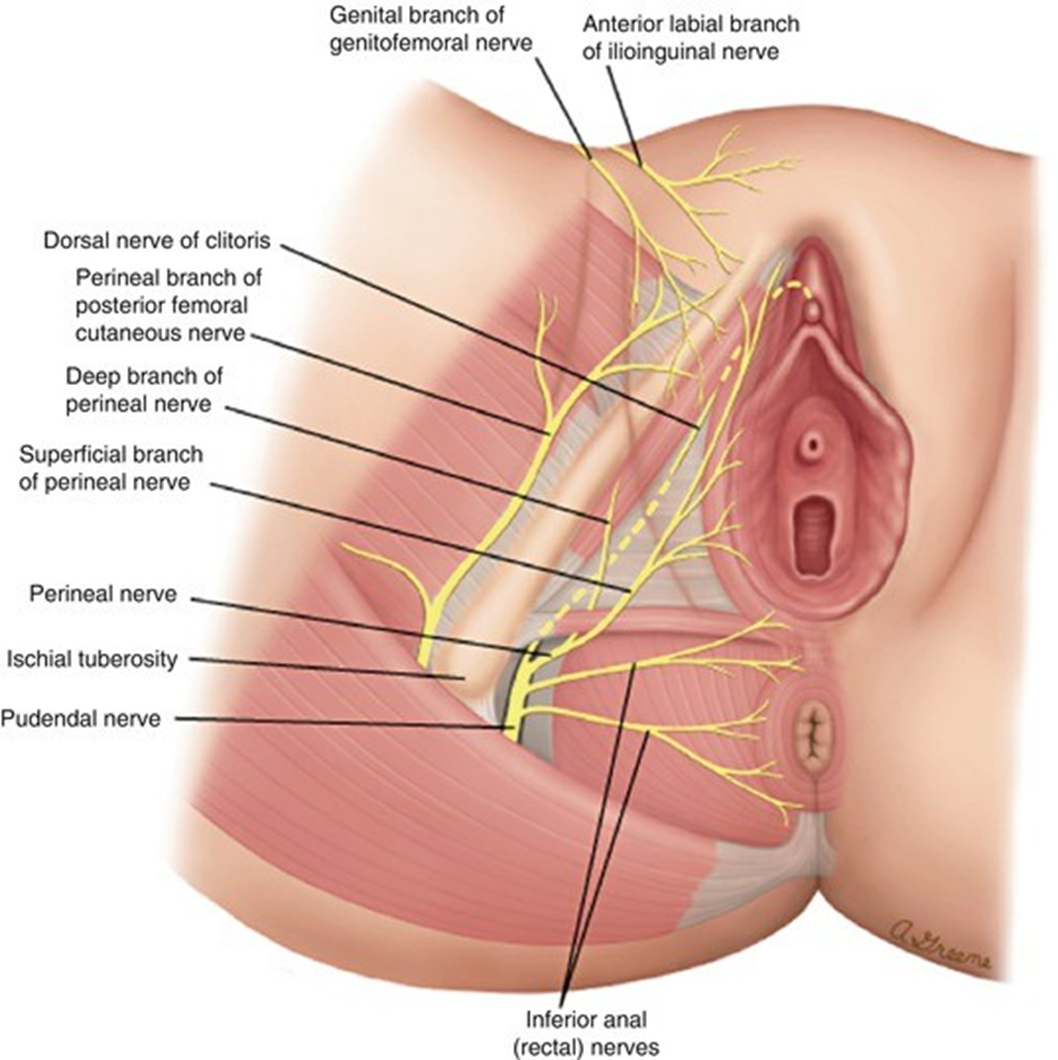 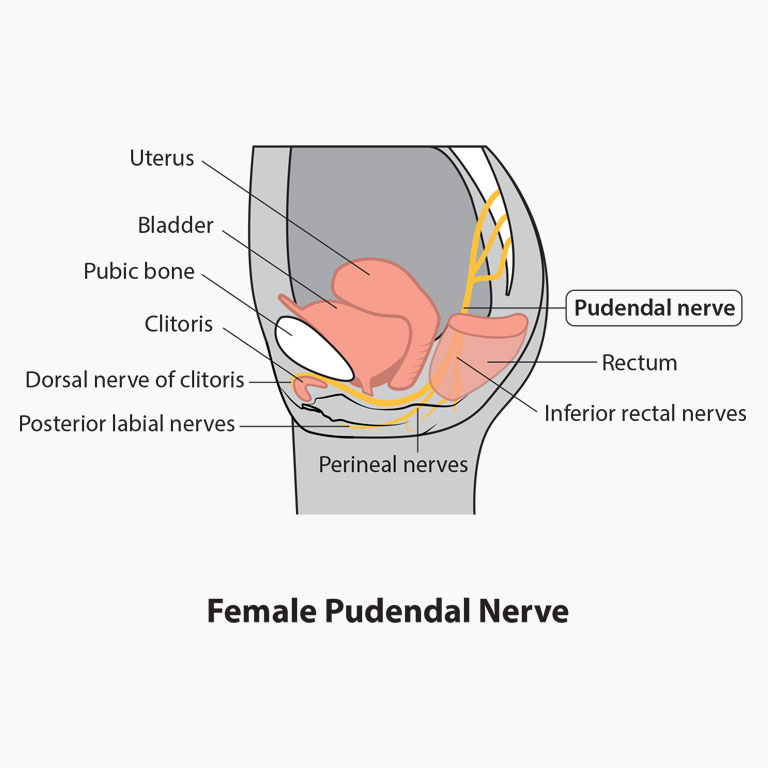 While either a transvaginal or transperineal approach to the ischial spine can be used, the transvaginal approach is almost always employed, except for laboring women in whom the fetal head has descended so far that the clinician cannot access the ischial spines.
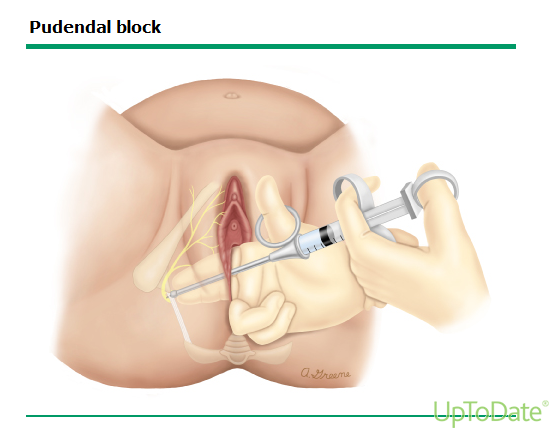 [Speaker Notes: The nerve crosses posterior to the sacrospinous ligament in close approximation to where the ligament attaches to the ischial spine.]
Complications
Hematoma
Infection – Infection can occur at the site of injection.
Nerve injury – Ischial region paresthesias or sacral neuropathy can result from nerve injury incurred during block placement.
Systemic toxicity – Local anesthetic systemic toxicity (LAST) can occur with intravascular administration of a local anesthetic.
Allergic reaction and toxicity – mostly with chloroprocaine and tetracaine.
Neonatal anesthetic toxicity –
[Speaker Notes: Hematoma formation from perforation of a blood vessel during needle insertion. Patients with bleeding diatheses or on anticoagulants are at increased risk.

One report described three cases of neonatal lidocaine intoxication, which manifested as transient hypotonia, apnea, seizures, mydriasis, cyanosis, and need for mechanical ventilation; all of the neonates recovered completely.]
Warning
Paracervical Block
It is no longer used in the United States, in part because of concerns about post-block fetal bradycardia.
Paracervical block is most commonly used to provide analgesia during gynecologic procedures involving cervical dilation or manipulation.
Typical applications include:
Relief from the pain of uterine contractions and cervical dilation during the active phase of labor.
Pregnancy termination.
Hysteroscopy.
 If alternative pain management options are not available, a paracervical block can be used to reduce the pain associated with cervical dilation during the active phase of labor. The procedure is not effective for pain relief during the second stage because sensory nerves from the perineum are not blocked.
Paracervical anesthetics block transmission of pain through sympathetic, parasympathetic, and visceral sensory fibers before they enter the uterus at the level of the internal os. 
The anatomic basis for the paracervical block is that the upper vagina, cervix, and lower uterus are innervated by the uterovaginal (or Frankenhäuser) plexus, which contains fibers derived from the inferior hypogastric (pelvic) plexus (T10-L1) and sacral nerve roots (S1-S4).
Paracervical block does not affect the motor pathways or provide pain relief to the perineum.
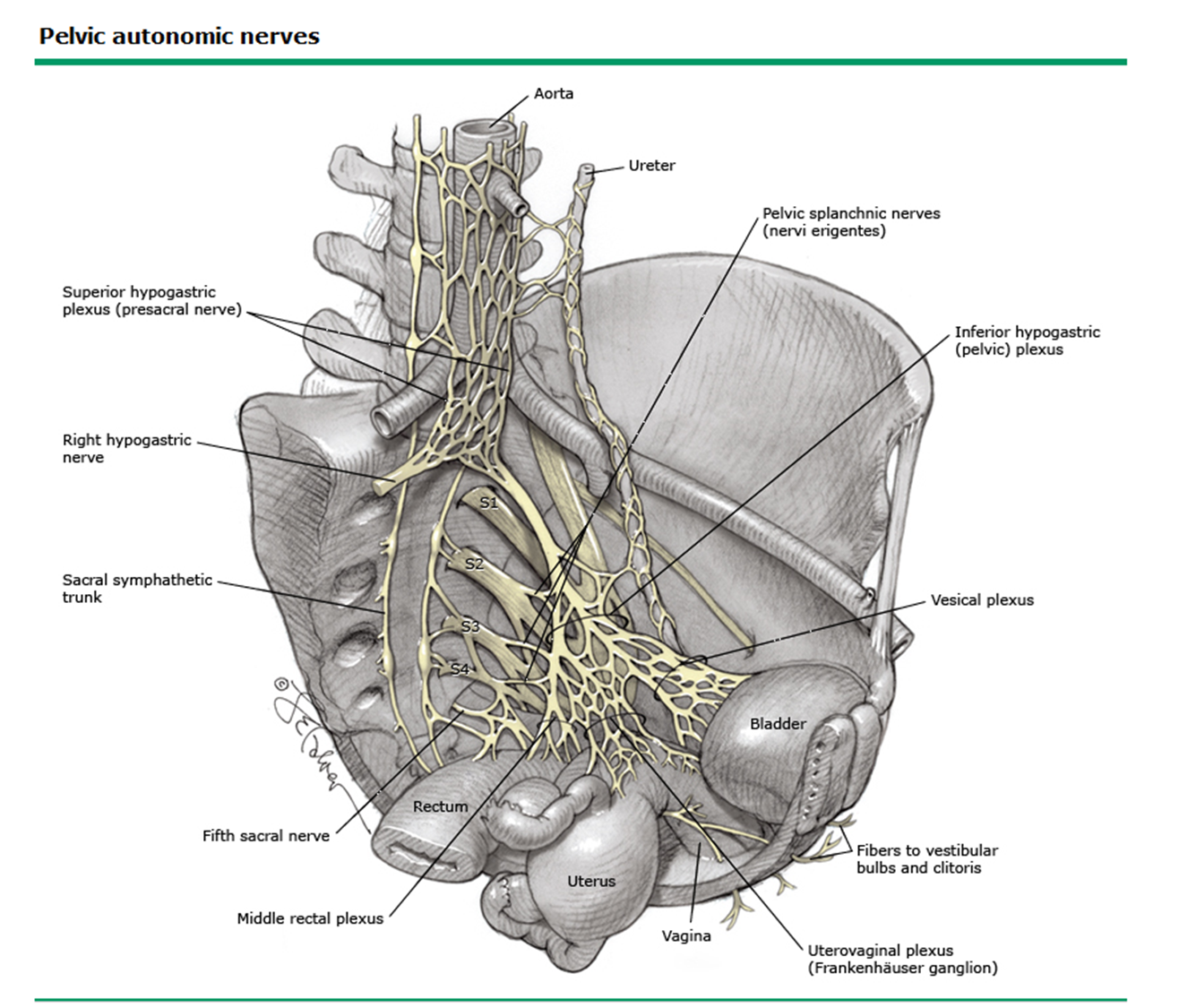 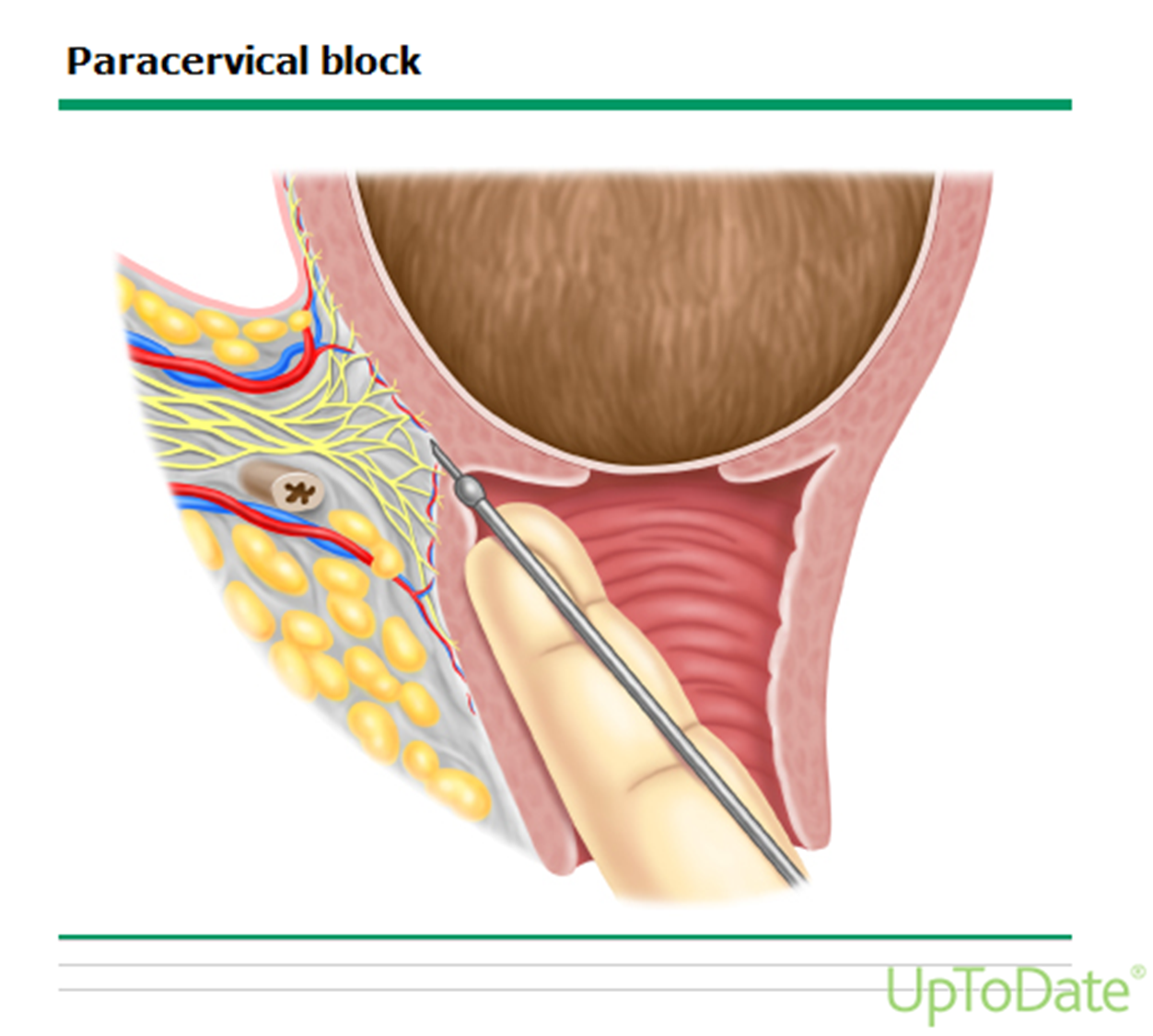 [Speaker Notes: When used in laboring women, progression of labor should not be significantly affected, motor function of the legs is maintained and women can ambulate, and perineal sensation persists.]
Complications
Post-block fetal bradycardia –  typically occurs 2 to 10 minutes after infiltration. It is usually transient, but can last as long as 40 minutes.
Maternal systemic toxicity after intravascular administration – Intravascular injection of the local anesthetic may cause excessive sedation, generalized convulsions, and cardiovascular collapse.
Other – Lower extremity paresthesias have been reported in up to 7 percent of cases, and vaginal/broad ligament hematoma or infection in 0.4 percent of cases. Allergic reactions are rare with local anesthetics
[Speaker Notes: In studies published after 1975, all affected fetuses recovered and were delivered vaginally without signs of asphyxia; however, there are older reports of fetal acidemia, low Apgar scores, and fetal death.]
General Anesthesia
Definition:General anesthesia is a controlled and reversible state characterized by:
Loss of consciousness and sensation
Complete body analgesia
Amnesia and sleep
Advantages of general anesthesia:
Rapid onset and administration
Better control of blood pressure
Easier control of ventilation after securing the airway
Preferred in certain patient populations, such as:
Patients with bleeding or clotting disorders
Those with neurological diseases
Patients at risk of spreading infection with regional techniques
Disadvantages of general anesthesia
Possibility of maternal aspiration 
Narcotization of the newborn
Problems of airway management
Maternal awareness during light general anesthesia
1. Possibility of maternal aspiration
Decreased lower esophageal sphincter tone
Elevated intra-abdominal pressure in late pregnancy
Altered gastroesophageal angle promoting reflux
Opioids used during labor delay gastric emptying
During induction, passive regurgitation may occur
Risk of aspiration pneumonia increases if:
Gastric pH < 3
Volume aspirated > 30 mL
2. Narcotization of the newborn
Many anesthetic agents cross the placenta
Opioids (e.g., morphine) and sedatives (e.g., diazepam) can depress the fetus
These drugs should be avoided until after the umbilical cord is clamped
3. Problems of airway management
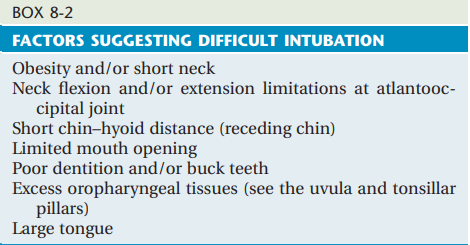 Pregnant women are at increased risk due to:
Twofold higher risk of failed intubation
60% higher oxygen consumption
Decreased functional residual capacity
Greater risk of aspiration
4. Maternal awareness during light general anesthesia
Awareness with recall occurs more frequently in obstetric GA (1:212) than general surgery (1:19,600)
Causes include:
Reduced use of sedatives/opioids before delivery to protect the fetus
Low-dose inhalation agents to avoid uterine relaxation
Physiological changes in pregnancy (e.g., increased cardiac output) affecting drug distribution
Prevention:
High concentration of volatile anesthetics before delivery
Use of midazolam and opioids after delivery
General anesthesia during cesarean delivery is administered differently than other surgeries due to fetal concerns and maternal physiology; some of the changes in anesthetic technique may contribute to the high incidence of awareness in obstetric patients.
General anesthesia is employed for cesarean delivery in three situations:
There is extreme urgency and no preexisting epidural catheter.
(2) There is a contraindication to regional anesthesia.
(3) Regional anesthesia has failed (1.7% incidence).
PREPARATION FOR ANESTHESIA
1. Aspiration Prophylaxis
Goals: Eliminate particulate matter and reduce gastric volume and acidity
Methods:
Preoperative fasting: Clear liquids: 2 hours, Solids: 6 hours, Fatty meals: 8 hours
 Pharmacological agents:
Nonparticulate antacids
H2 receptor antagonists
Metoclopramide
Proton pump inhibitors (as per ASA guidelines)
2. Premedication
Sedatives are usually avoided before cesarean to prevent fetal depression and to allow the mother to be conscious for the birth
Verbal reassurance by the anesthesia provider is often sufficient
3. IV Access
At least one 16-18 gauge IV line; additional lines if hemorrhage is anticipated
4. Monitoring
Continuous monitoring of, Heart rate, Blood pressure, ECG, Oxygen saturation, Temperature (if large changes are expected)
5. Fetal Monitoring
Fetal heart rate should be documented preoperatively
If surgery is delayed, fetal monitoring should continue in the OR when possible
6. Preoperative Antibiotics
Timing: Administer within 60 minutes of incision
Regimens:
Elective cesarean (no labor, intact membranes):
Cefazolin:
<120 kg: 2 g IV
≥120 kg: 3 g IV
OR (if allergic): Clindamycin 900 mg IV + Gentamicin 5 mg/kg IV
In-labor or ruptured membranes:
Cefazolin + Azithromycin
OR Clindamycin + Gentamicin + Azithromycin
Induction of anesthesia
Rapid sequence induction and intubation (RSII) is the standard induction technique for cesarean delivery.
Induction Agents:
Propofol (2–2.5 mg/kg IV):
Fast onset
May cause maternal hypersensitivity
Crosses the placenta (risk of neonatal respiratory depression)
Etomidate (0.3–0.5 mg/kg IV): Hemodynamically stable option
Ketamine: Suitable for patients with hypovolemia or asthma
Thiopental: Historically used; less common today
[Speaker Notes: Rapid sequence induction (RSI) is an established method of inducing anaesthesia in patients who are at risk of aspiration of gastric contents into the lungs. It involves loss of consciousness during cricoid pressure followed by intubation without face mask ventilation. The aim is to intubate the trachea as quickly and as safely as possible.]
Muscle Relaxant:
Succinylcholine: Preferred for rapid onset and short duration
Alternatives: Vecuronium or Rocuronium (if contraindicated)
[Speaker Notes: Contraindications ????/??]
Maintenance of general anesthesia
Maintenance of Anesthesia
Volatile agents:
Administered at low concentrations (0.5 MAC) to avoid uterine relaxation
Nitrous oxide: May be used in combination
Oxygen: Delivered at 50–100%, especially if the fetus is compromised
Opioids: Given after delivery to minimize fetal exposure and provide maternal analgesia
Extubation: Performed only when the patient is fully awake to reduce aspiration risk